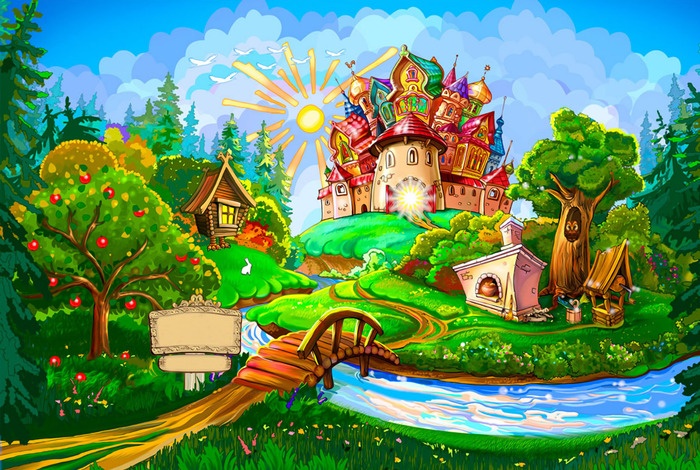 Путешествие в страну
сказок
Чтобы отправиться в путешествие надо отгадать загадки.
Вы готовы?
Загадки
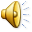 Живет в норке, грызет корки.Короткие ножки, боится кошки.
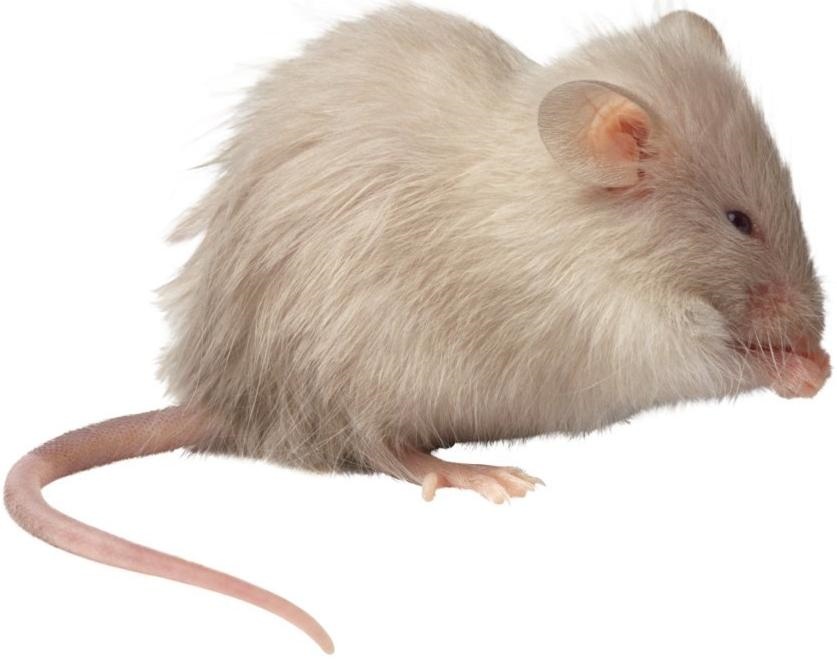 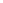 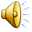 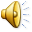 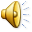 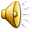 Скачет в траве, - Глаза на голове, Скользкая и мокрая, Зеленая квакушка, А зовут ее -...
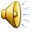 Комочек пуха, длинное ухо,Прыгает ловко, любит морковку.
Хитрая плутовка, рыжая головка,Хвост пушистый - краса!А зовут ее...
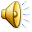 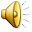 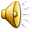 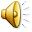 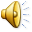 Дружбу водит лишь с лисой,Этот зверь сердитый, злой.Он зубами щёлк да щёлк,Очень страшный серый ...
Летом ходит без дорогиВозле сосен и берез,А зимой он спит в берлоге,От мороза прячет нос.
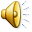 Вы отгадали загадки, а теперь скажите из какой сказки эти герои?
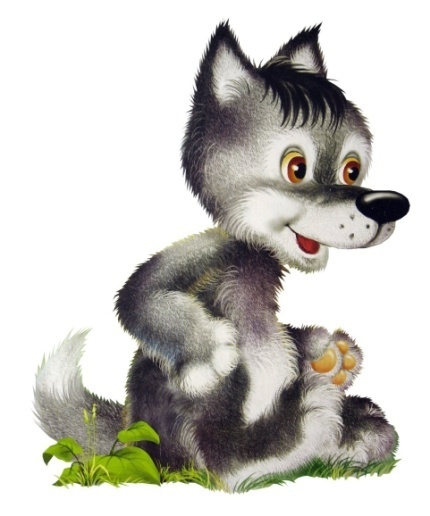 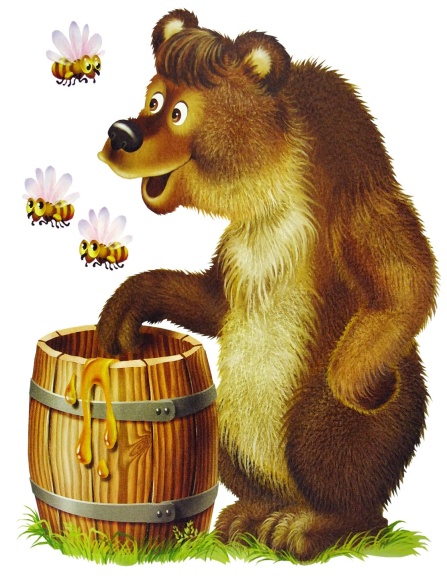 Теремок
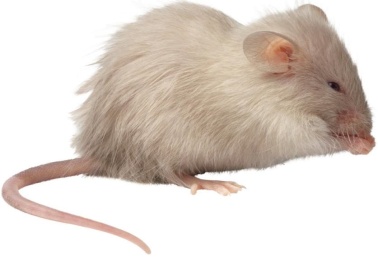 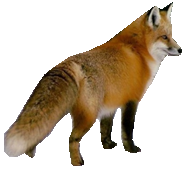 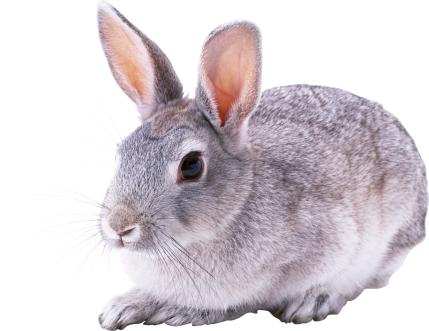 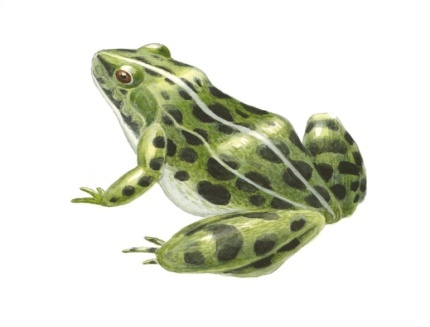 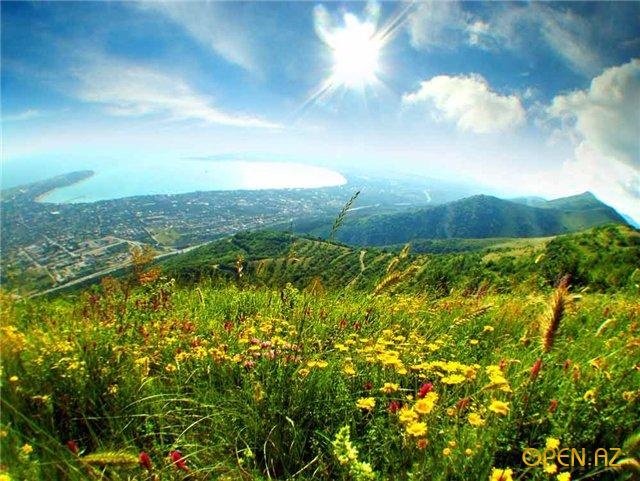 Русская народная сказка
Теремок
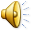 Стоит в поле теремок,
он не низок, не высок.
Бежит мимо Мышка-норушка. Увидела теремок, остановилась и спрашивает:– Кто в теремочке живёт? Кто в невысоком живёт?Никто не отзывается.
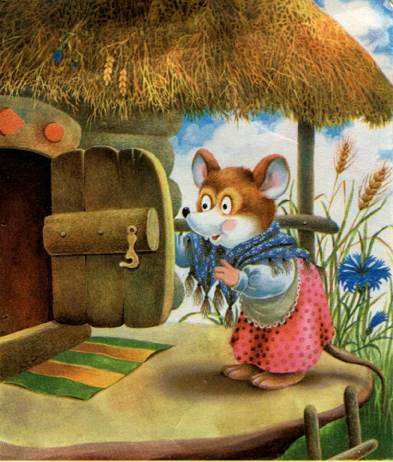 Вошла мышка в теремок и стала там жить
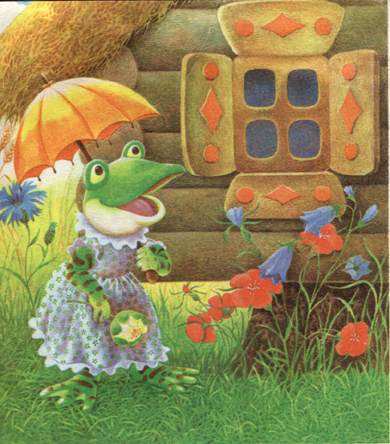 Прискакала к теремку Лягушка-квакушка и спрашивает: – Кто в теремочке живет?
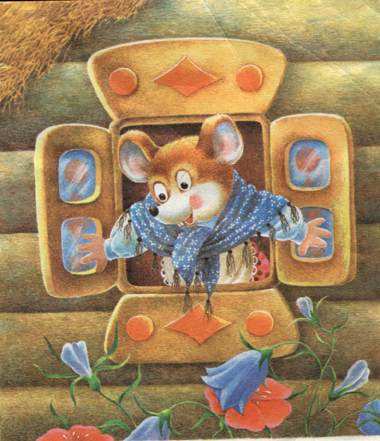 – Я, Мышка-норушка! А ты кто?
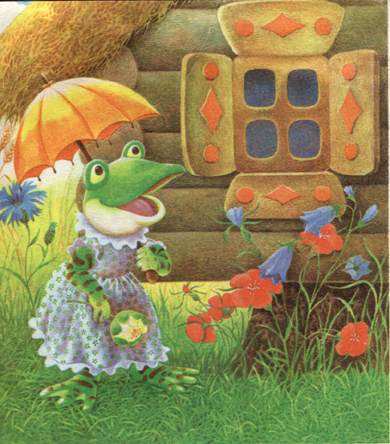 – А я Лягушка-квакушка.
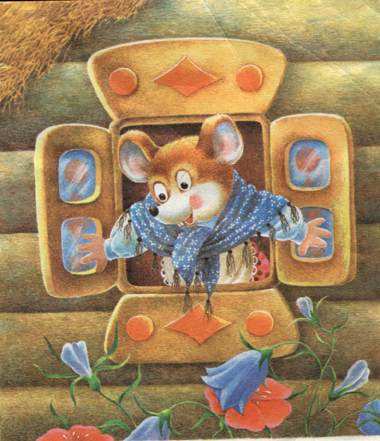 - Иди ко мне жить! Лягушка прыгнула в теремок и стали они вдвоем жить.
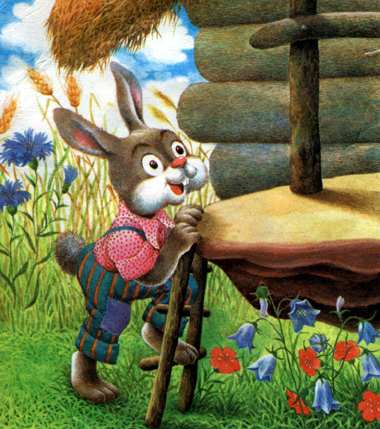 Бежит мимо Зайчик - побегайчик. Остановился и спрашивает: – Кто в теремочке живёт? Кто в невысоком живёт?
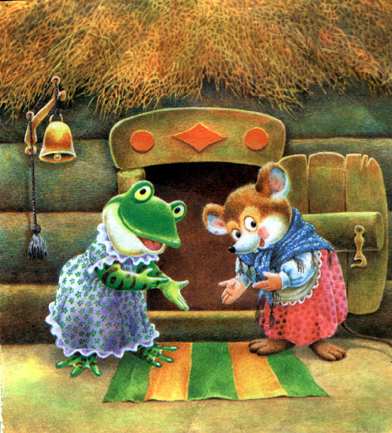 – Я, Мышка-норушка! 
– Я, Лягушка-квакушка! 
– А ты кто?
– А я Зайчик-побегайчик. – Иди к нам жить!
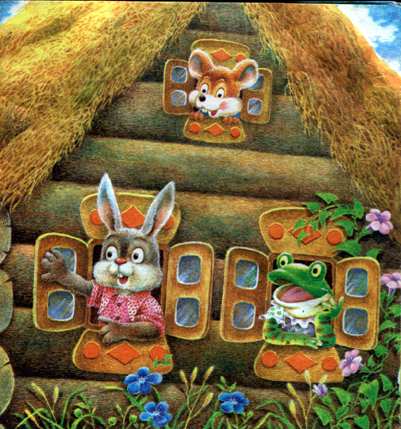 Заяц скок в теремок! Стали они втроем жить.
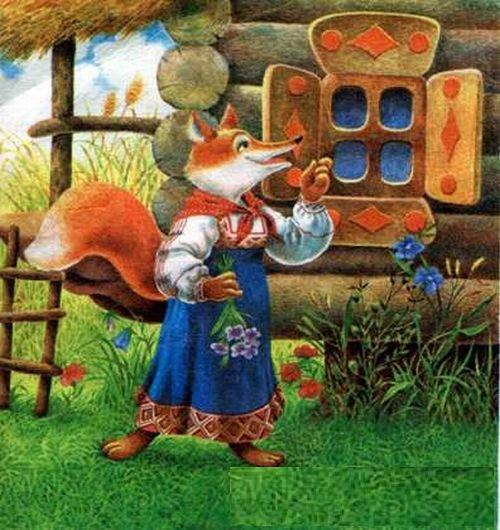 Идет мимо Лисичка-сестричка. Постучала в окошко и спрашивает: – А кто в теремочке живёт?
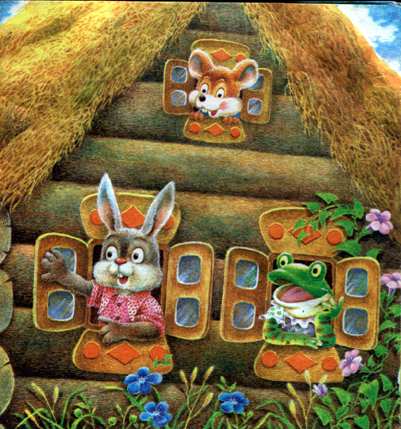 – Я, Мышка-норушка. 
– Я, Лягушка-квакушка. 
– Я, Зайчик-побегайчик. 
– А ты кто?
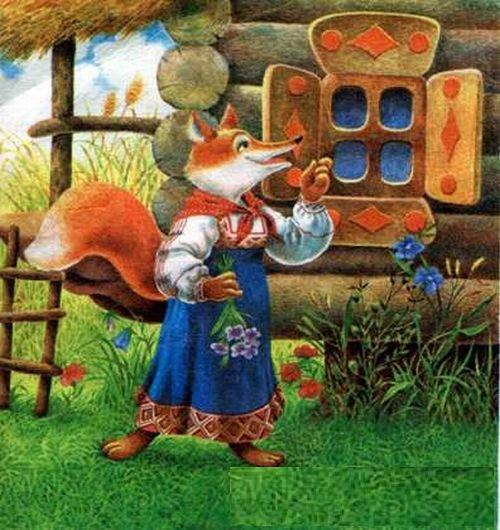 – А я Лисичка-сестричка. – Иди к нам жить! Забралась лисичка в теремок. Стали они вчетвером жить.
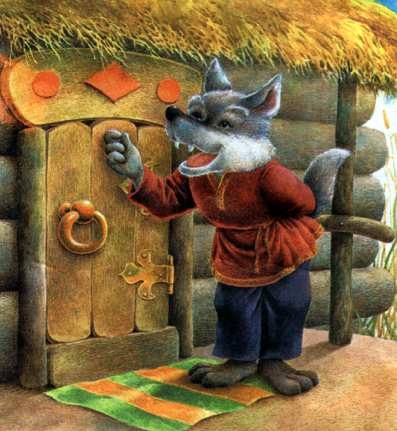 Прибежал Волчок-серый бочок, заглянул в дверь и спрашивает: – Кто в теремочке живёт?
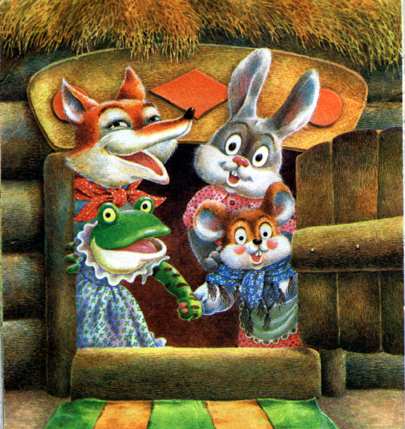 – Я, Мышка-норушка. – Я, Лягушка-квакушка. – Я, Зайчик-побегайчик. – Я, Лисичка-сестричка. А ты кто?
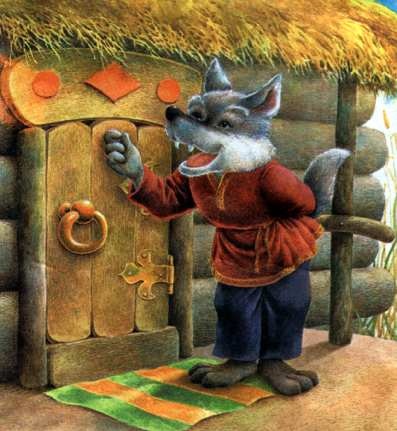 – А я Волчок-серый бочок.– Иди к нам жить! Волк влез в теремок. Стали они впятером жить. Вот они в теремке живут, песни поют.
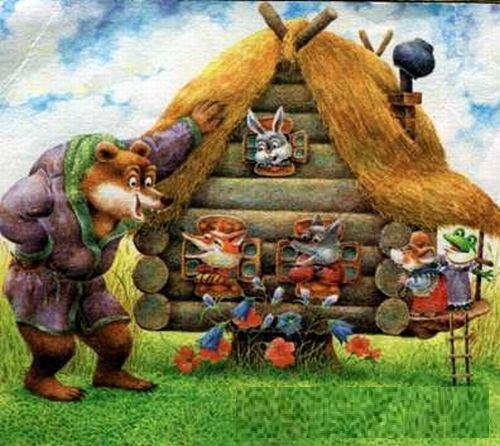 Вдруг идет мимо Медведь косолапый. 
Увидел медведь теремок,
услыхал песни, остановился
и заревел во всю мочь: 
– Кто в теремочке живёт?
– Я, Мышка-норушка.
– Я, Лягушка-квакушка. 
– Я, Зайчик-побегайчик.
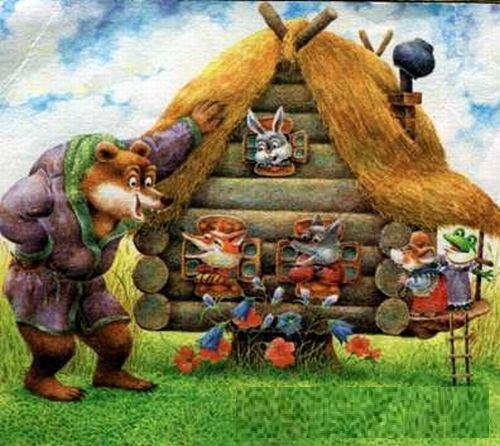 – Я, Лисичка-сестричка. – Я, Волчок-серый бочок. А ты кто?– А я Медведь косолапый.– Иди к нам жить!
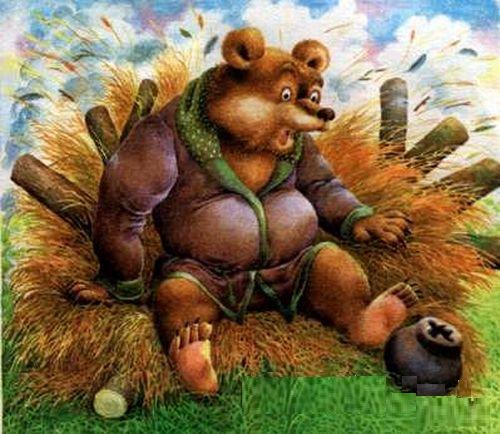 Медведь и полез в теремок.
Лез-лез, лез-лез – никак не может влезть и говорит: 
– А я лучше у вас на крыше жить буду. 
– Да ты нас раздавишь!
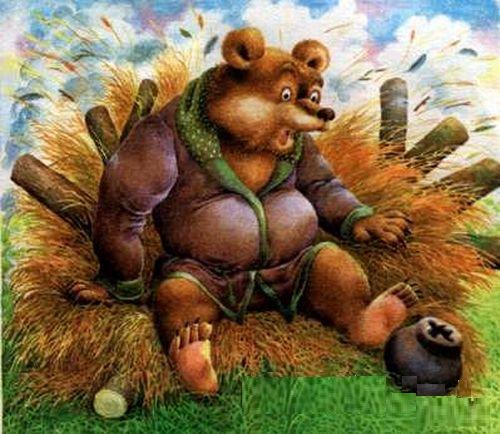 – Не-е, не раздавлю.– Ну, тогда полезай! Полез медведь на крышу и только уселся – трах-тарарах! Затрещал теремок и весь развалился.Еле-еле успели все из него выскочить, все целы и невредимы.
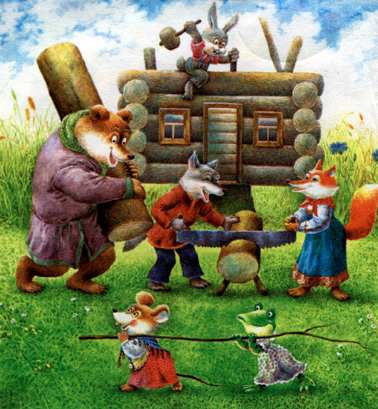 Принялись они бревна носить, доски пилить – новый теремок строить. Лучше прежнего построили!
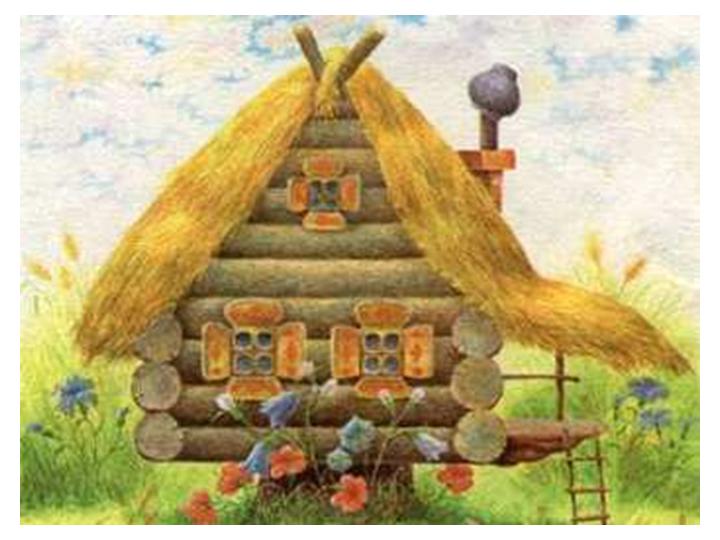 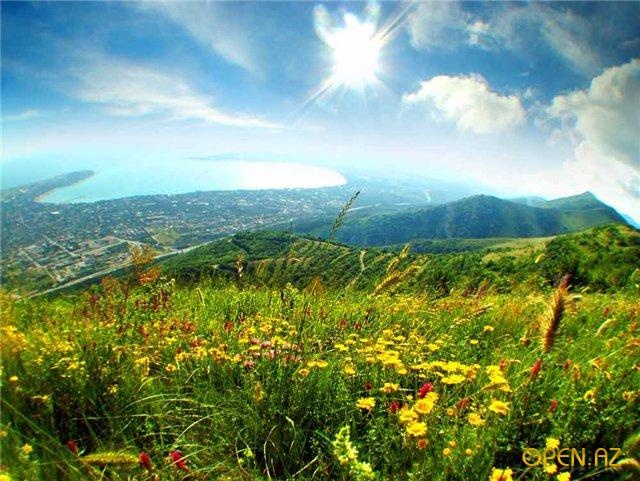 Вот и сказочке конец,
 а кто слушал -
МОЛОДЕЦ!
Кто поселился в тереме?
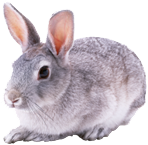 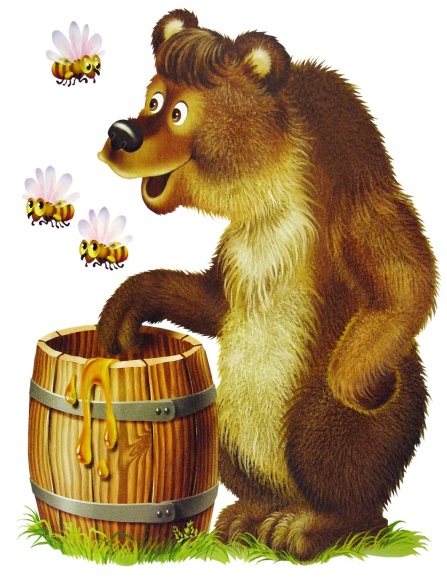 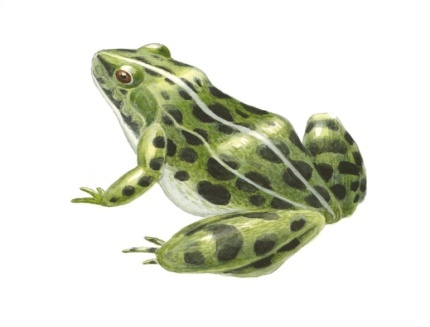 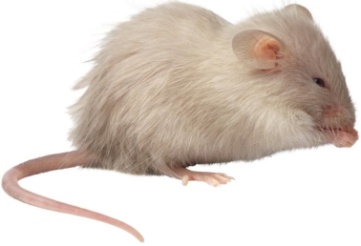 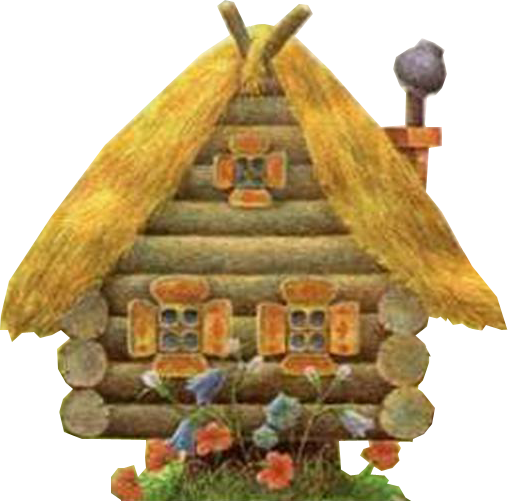 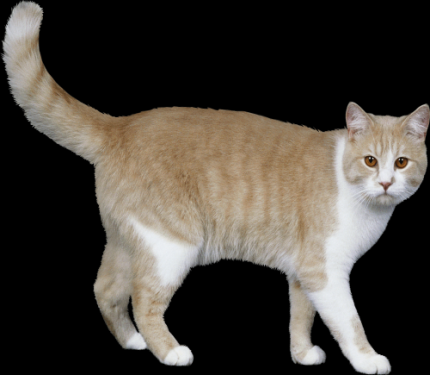 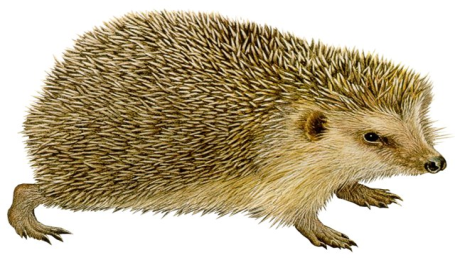 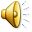 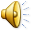 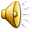 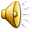 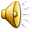 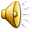 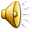 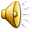 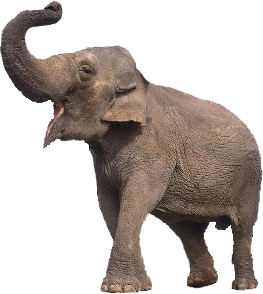 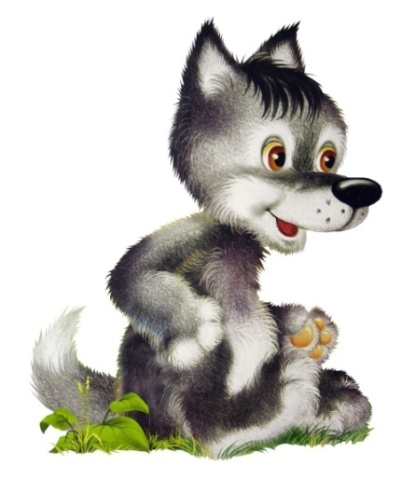 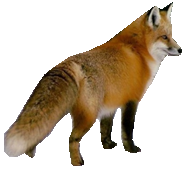 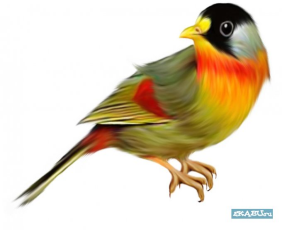